«CILT Kazakh-China International Conference on the Development of Logistics and Transport Infrastructure» at ICBC "KHORGOS"
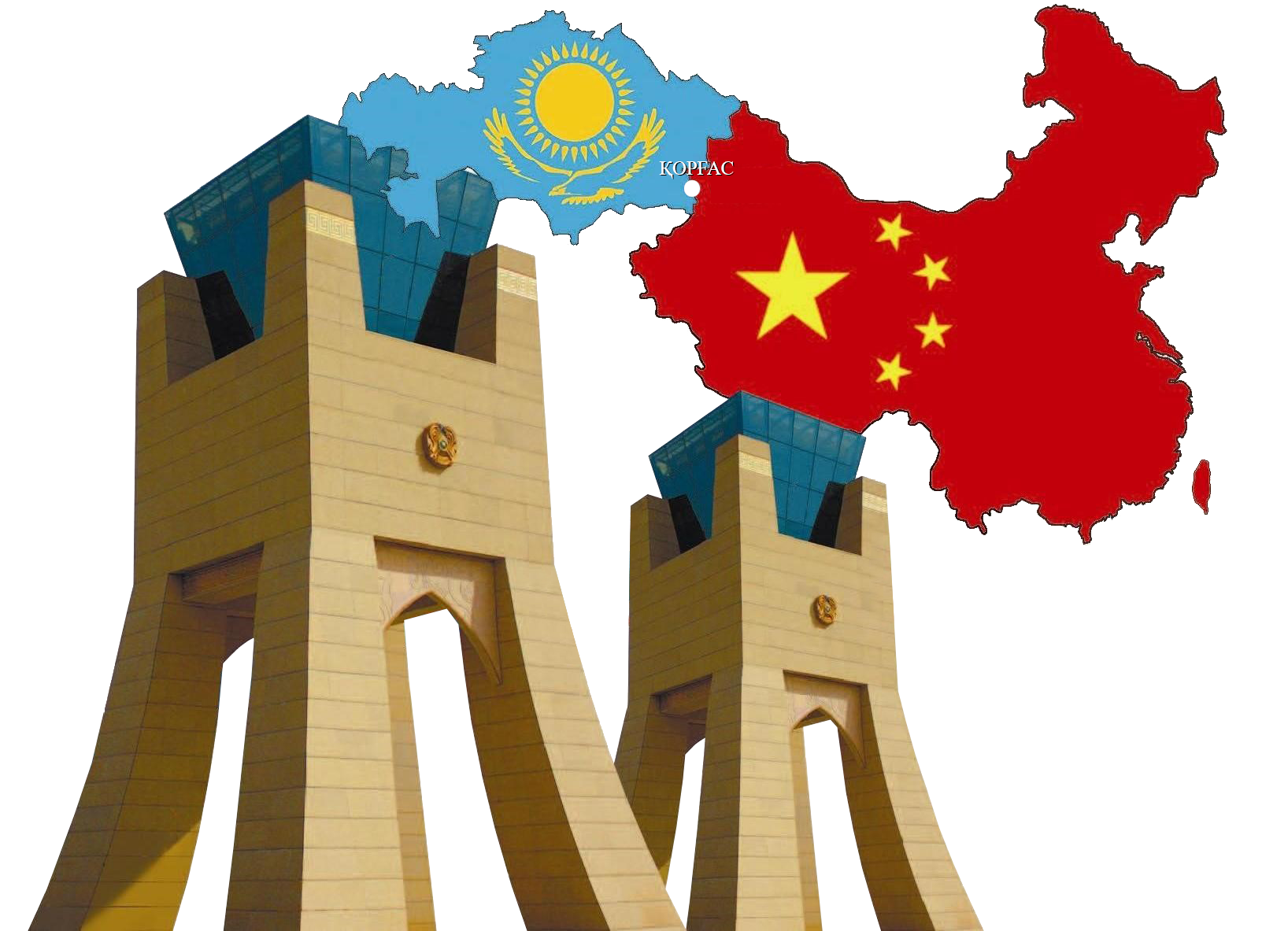 Goals and objectives of the conference
To promote the development of research and innovation activities in the field of logistics and transport infrastructure in the framework of One Belt and One Road and Nurly Zhol programs.
Expected contingent of participants:

Members and non-members of CILT, Transport and logistics companies, Educational institutions, Government Officials.

About 150 people
2
www.ciltinternational.org
PROPOSED VENUE OF THE CONFERENCE
The Khorgos International Centre оf Boundary Cooperation
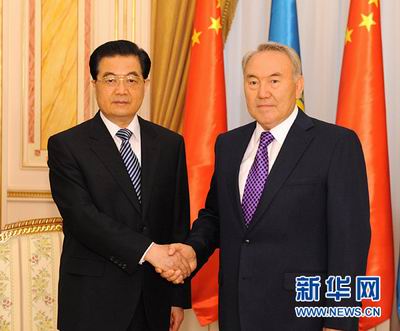 The history of the creation of the International Center for Cross-Border Cooperation "Khorgos" was laid in the framework of the state visit of President of Kazakhstan Nursultan Nazarbayev to China on December 22-25, 2002
ICBC "Khorgos" consists of Kazakh and Chinese parts, located on the border of neighboring territories of the two countries with a total area of 560 hectares and connected by "special passage" taking place across the state border.

Citizens of the Republic of Kazakhstan, China People’s Republic and other countries can stay within the area of “Khorgos” International Centre of Border Cooperation both at its Kazakhstan and at China part without the need for any visa for the period of up to 30 days based on the valid documents agreed and acknowledged by the competent authorities of the countries involved. 

“Khorgos” ICBC consists of the two parts: Kazakhstan part – located in the territory of Panfilovskiy raiyon of Almatinskaya oblast, and China part – located in the territory of the Ili-Kazakh Autonomous Prefecture of Xinjiang–Uyghur Autonomous Region.
3
THE KHORGOS INTERNATIONAL CENTRE OF BOUNDARY COOPERATION
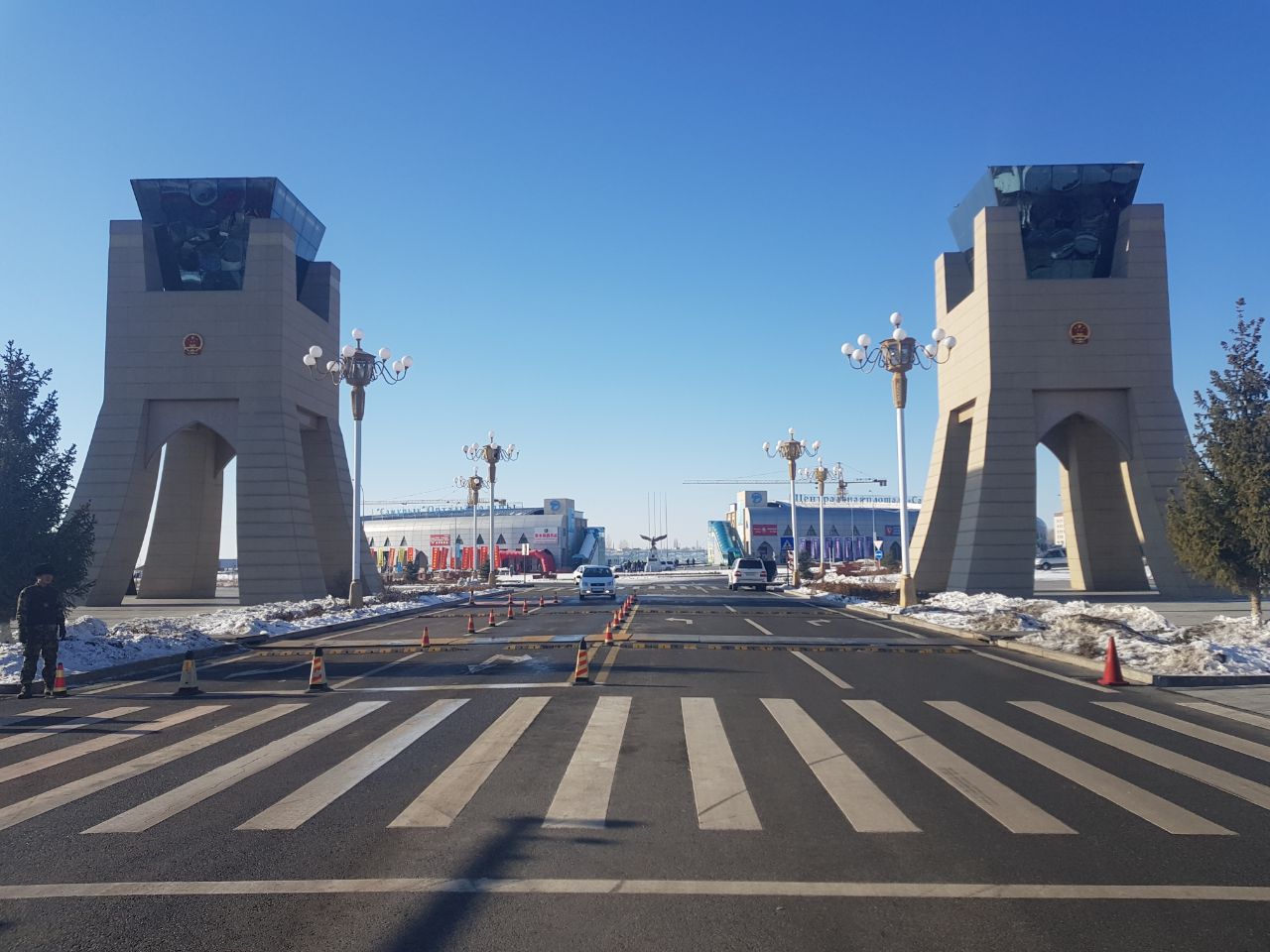 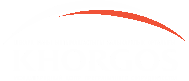 The distance from the Kazakhstan part of “Khorgos” ICBC part to the regional center of Almatinskaya oblast – Taldykorgan city, is 321 km., and 361 km. to the largest city of the Republic of Kazakhstan – city of Almaty.

“Khorgos” ICBC is located 1 km. away from the China’s border city Khorgos, 90 km. away from the nearest major city of Ili-Kazakh Autonomous Prefecture – Yining, and 670 km. from the administrative capital of Xinjiang–Uyghur Autonomous Region – Urumqi.

Total area covered by the “Khorgos” International Centre of Border Cooperation is 560 hectares of which 217 hectares belongs to Kazakhstan, and 343 hectares – to China. The communication between two parts is through the special pedestrian and transportation corridor.
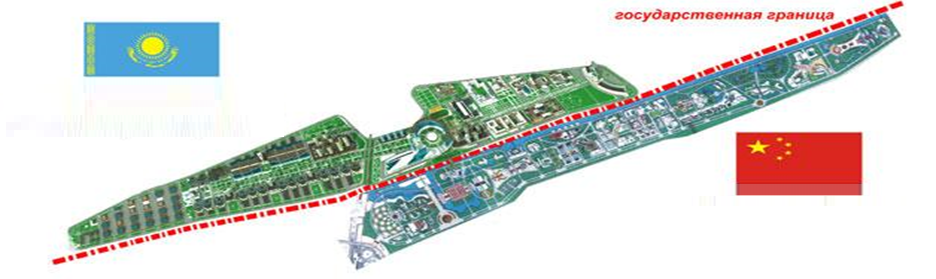 4
http://mcps-khorgos.kz
www.ciltinternational.org
PROPOSED VENUE OF THE CONFERENCE
We propose to hold a conference on the Chinese side of the ICBC in this building
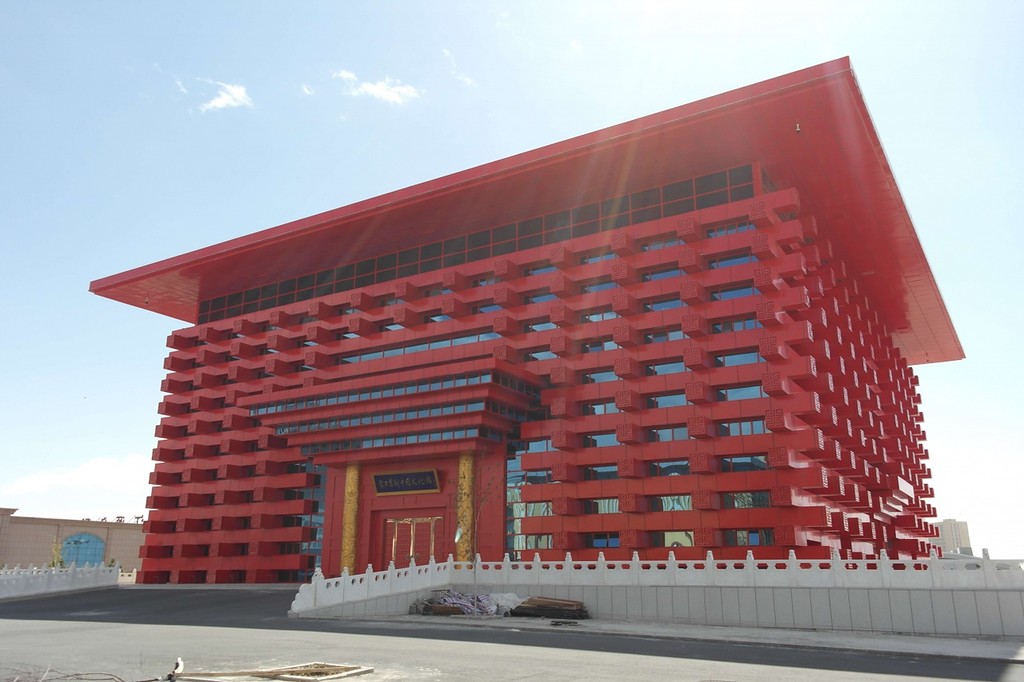 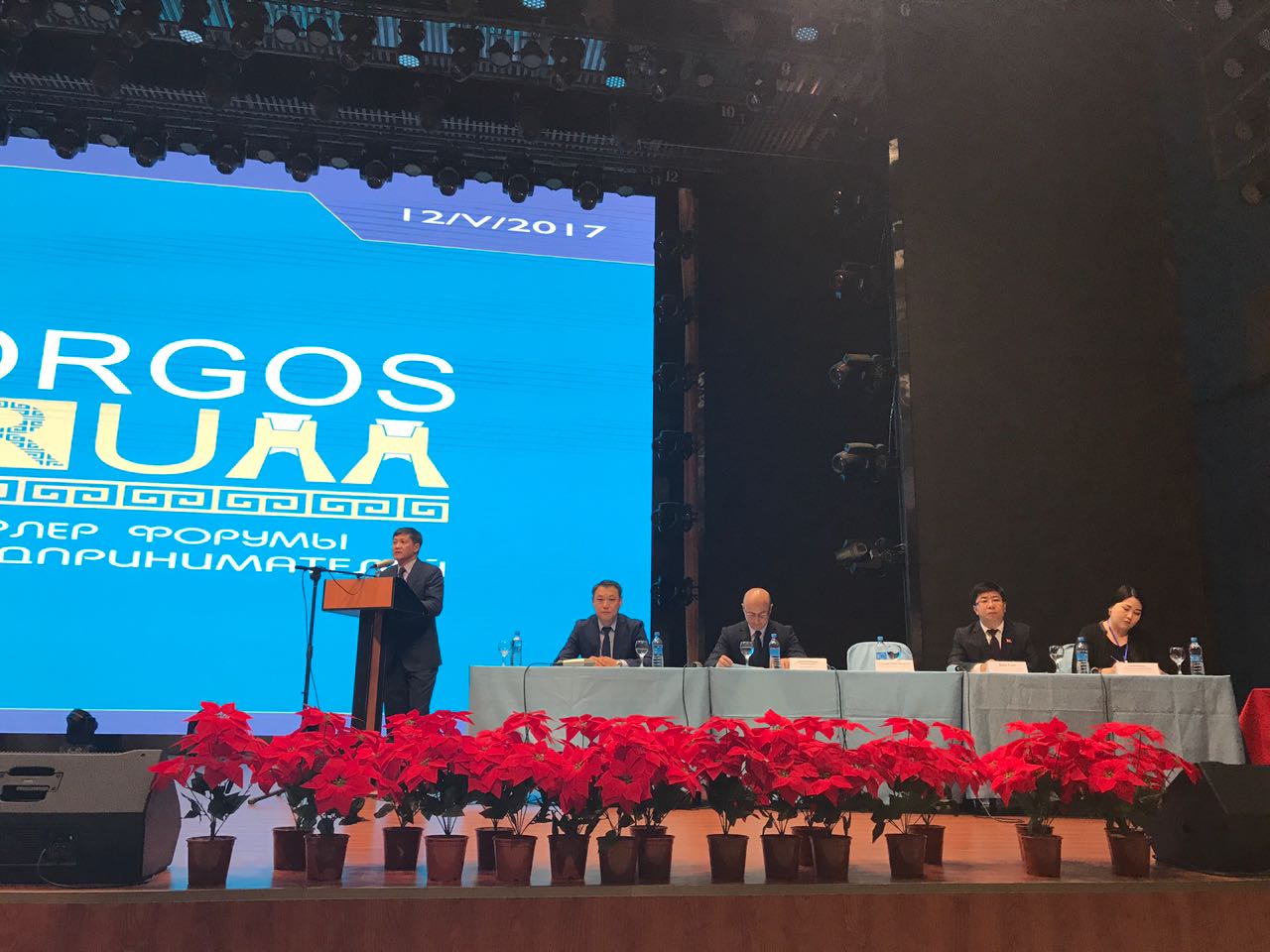 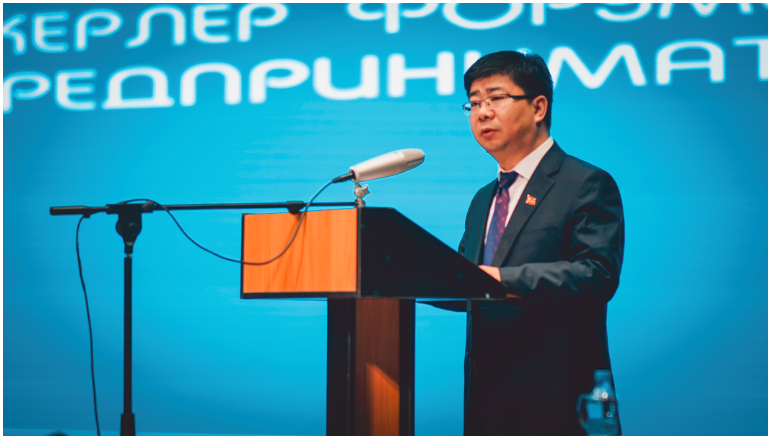 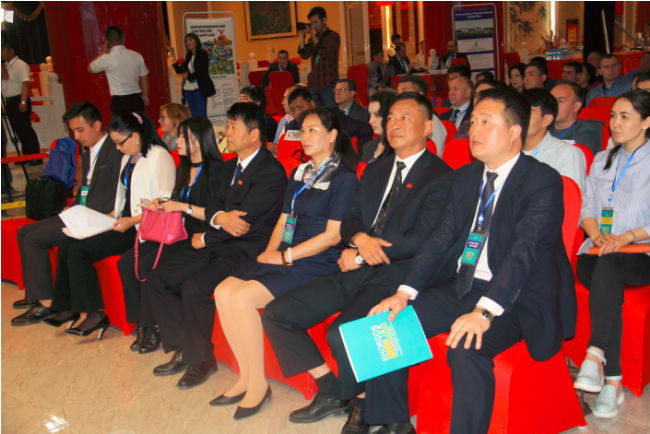 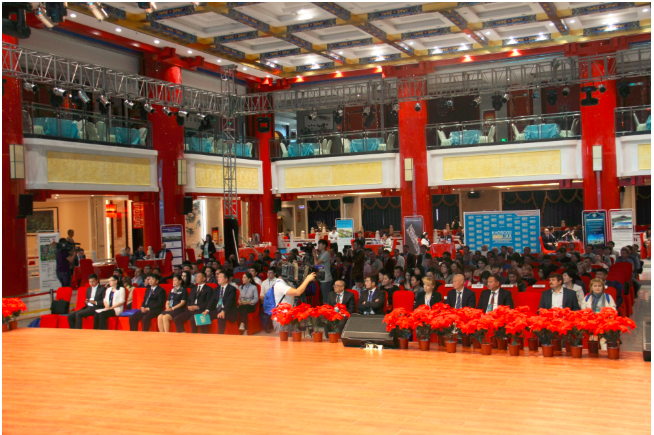 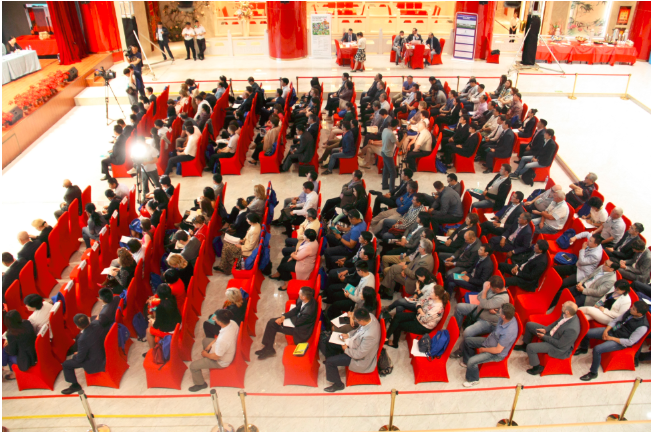 5
PROPOSED CONFERENCE PROGRAM
6
«CILT Kazakh-China International Conference on the Development of Logistics and Transport Infrastructure» at ICBC "KHORGOS"
7
Thank you
8